GENERAL SHOP SAFETY
Intro to Ag Mechanics 
McDaniel/Rivera
Fall 2019
CAUSES OF SHOP RELATED INJURIES
**80% OF SHOP INJURIES ARE THE FAULT OF THE INDIVIDUAL

***THE MOST COMMON REASON OF INJURIES IS SLIPS AND FALLS
TOP SEVEN REASONS:
TAKING SHORTCUTS
BEING OVERCONFIDENT
STARTING TASK WITHOUT INSTRUCTION
POOR HOUSEKEEPING
IGNORING SAFETY PROCEDURES
MENTAL DISTRACTIONS
FAILURE TO PRE- PLAN THE WORK
TAKING SHORT CUTS
TRYING TO FINISH A TASK QUICKLY AND NOT PROPERLY
CUTTING TWO PIECES OF MATERIAL AT ONE TIME
NOT TAKING TIME TO WEAR THE APPROPRIATE PPEs
NOT FINISHING ONE PART BEFORE THE SECOND PART IS STARTED
LEAVING A MACHINE RUNNING
BEING OVERCONFIDENT
NOT USING EQUIPMENT SAFETY FEATURES
IGNORING SAFETY PROCEDURES
ASSUMING THAT NOTHING CAN GO WRONG
NOT USING PPE’S
STARTING TASK WITHOUT INSTRUCTION
NOT KNOWING HOW TO OPERATE EQUIPMENT
BEING UNAWARE OF SAFETY PRECAUTIONS
NOT KNOWING MATERIAL HAZARDS
POOR HOUSEKEEPING
FAILURE TO CLEAN WORK AREA PRIOR TO AND AFTER WORK PERIOD
ALLOWING DEBRIS TO BUILD UP
SWEEPING INTO PILES BUT NOT DISPOSING
ALLOWING TRASH RECEPTICALS TO OVERFLOW
NOT KEEPING CORDS AND MATERIAL PICKED UP
IGNORING SAFETY PROCEDURES
NOT USING GUARDS PROPERLY
NOT WEARING APPROPRIATE CLOTHING
NOT USING PPE’S (PERSONAL PROTECTIVE EQUIPMENT)
USING THE WRONG TOOL FOR THE JOB
NOT BEING AWARE OF SURROUNDINGS
MENTAL DISTRACTIONS
MUSIC
PAYING ATTENTION TO WHAT OTHERS ARE DOING WHILE WORKING
LOOKING AT THE CLOCK
LOOKING AWAY FROM WORK
FAILURE TO PRE-PLAN THE WORK
NOT HAVING THE RIGHT TOOLS READY
NOT HAVING THE CORRECT PPE’S AVAILABLE
NOT MAKING SURE YOU HAVE THE KNOWLEDGE TO OPERATE ALL THE EQUIPMENT NECESSARY
PERSONAL PROTECTIVE EQUIPMENT (PPE)
SAFETY GLASSES
FACE SHIELD
CORRECT GLOVES, LEATHER, RUBBER
EAR PROTECTION, DISPOSABLE, EAR MUFFS
WELDING CAPS
WELDING HOOD
FOOT APPAREL
APPROPRIATE FITTING CLOTHING  (JEANS, LONG SLEEVE SHIRT)
SAFETY GLASSES
TINTED
CLEAR/ UNTINTED
SAFETY GOGGLES
TINTED
CLEAR
FACE SHIELDS
TINTED
CLEAR
GLOVES
Leather
Leather Gauntlet
GLOVES CONT…
LARGE CLEANING
SMALL SURGICAL
GLOVES CONT…
COTTON/ RUBBER LINED
COTTON
FEET PROTECTION
LEATHER LACE UP
LEATHER SOLID
WELDING HOODS
AUTO DARKENING
STANDARD
WELDING HOODS CONT..
PANCAKE
FLIP LENS
WELDING CAPS
BACK CAPED
STANDARD
EAR PROTECTION
DISPOSABLE RUBBER
DISPOSABLE FOAM
EAR PROTECTION CONT….
EAR MUFF
CORDED FOAM DISPOSABLE
HARD HATS
HAND INJURIES
HAND INJURIES CONT…
ARM INJURIES
FEET INJURIES
EYE INJURIES
EYE INJURIES CONT….
EYE INJURIES CONT….
CUTTING WHEEL INJURY
UNSAFE PRACTICES
SAFETY COLORS
GREEN
LOCATION OF SAFETY EQUIPMENT OTHER THAN FIRE
ORANGE
DANGEROUS PARTS
ENERGIZED EQUIPMENT
SAFETY COLORS
RED
DANGER
STOP
LOCATION OF FIRE EQUIPMENT
YELLOW
CAUTION
PHYSICAL HAZARDS
HOT METAL PERSON
HOT METAL PERSON
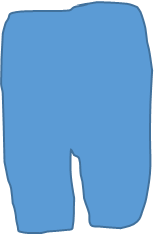 HOT METAL PERSON
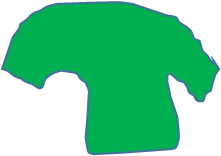 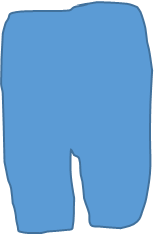 HOT METAL PERSON
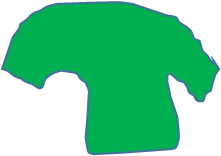 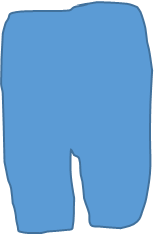 HOT METAL PERSON
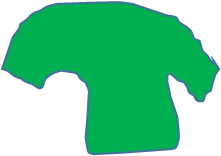 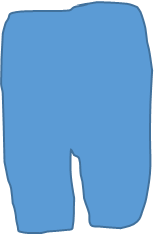 HOT METAL PERSON
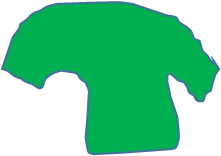 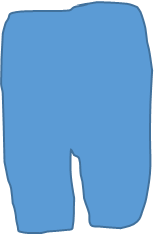 HOT METAL PERSON
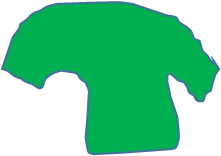 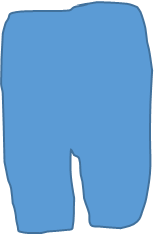 HOT METAL PERSON
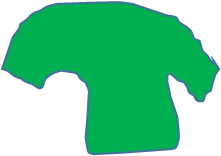 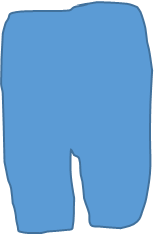 HOT METAL CLOTHES/ PPE’S
Long pants, no frays
Long sleeve shirt, buttoned
Leather boots/shoes with rubber soles
Leather gauntlet gloves
Safety glasses
Welding cap
Welding hood
FIRE EXTINGUISHERS
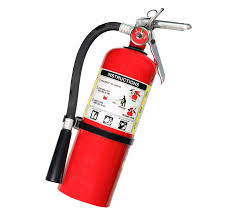 TYPE A – Ordinary combustibles 
TYPE B – flammable liquids
TYPE C – electrical equipment
TYPE D- combustible metals
GENERAL SHOP RULES
1.  SAFETY GLASSES AT ALL TIMES IN THE SHOP
2.  NO HORSE PLAY
3. MUST MAKE 100 ON SAFETY TEST
4.  WEAR PROPER PPE’S
5.  CLEANLINESS = SAFE WORKPLACE
6.  MUST HAVE INSTRUCTOR APPROVAL FOR PROJECTS
7.  GALVANIZED CUT AND WELDED OUTSIDE ONLY
8.  NO CLOSED BARRELS OR PIPES